El pedagogo frente al concepto de educación
UNIVERSIDAD NACIONAL DE CHIMBORAZO
COORDINACIÓN DE ADMISIÓN Y NIVELACIÓN
LCDO. BRYAN CHÁVEZ
ETIMOLÓGICAMENTE:
Produce el latín educare que significa “criar”, “nutrir”, “enseñar”, “alimentar”, por lo tanto , supone influencia externa, proceso educativo que va de fuera hacia dentro. (heteroeducación)
De la raíz latina ex-ducere, que quiere decir “sacar”, “extraer”, “conducir” desde dentro hacia fuera y “exteriorizar”. El cual significa un proceso de desarrollo interno, que va de dentro hacia fuera. (autoeducación)
“La educación es la formación del hombre por medio de una influencia exterior consciente o inconsciente (heteroeducación), o por un estímulo, que si bien proviene de algo que no es el individui mismo, susita en el un voluntad de desarrollo autónomo conforme a su propia ley (autoeducación).
EDUCACIÓN
“En consecuencia, en la heteroeducación el educando ES FORMADO; mientras en la autoeducación SE FORMA de acuerdo a una voluntad autónoma del propio educando, pero, de ninguna manera están aislados, sino son complementarios en la práctica pedagógica”.
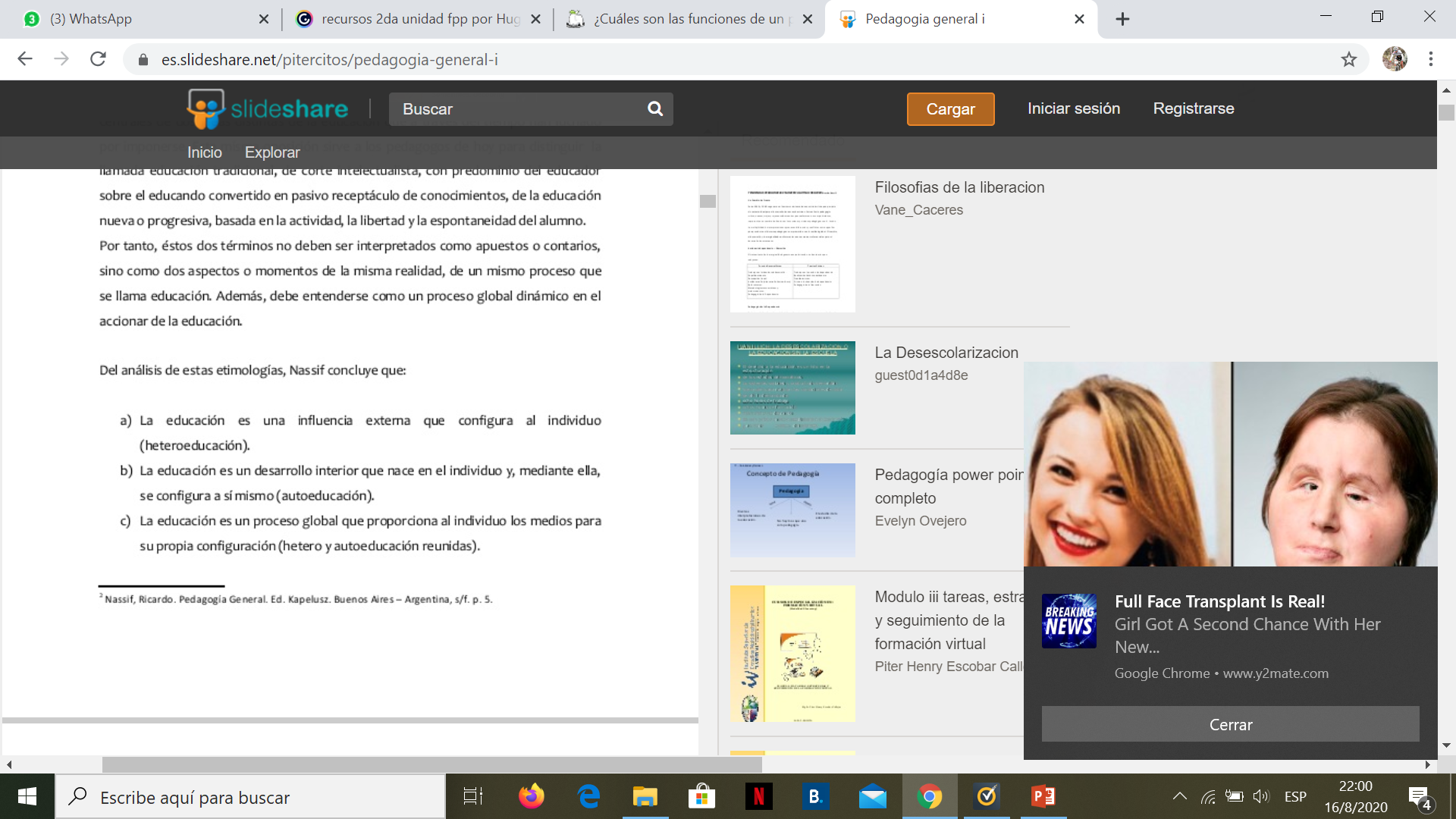 Como un hecho o realidad: (que se da en toda sociedad humana)
Como actividad y como proceso: (pues consiste en un hacer)
Como efecto o resultado: (designando las consecuencias de la actividad educativa)
Como relación: (porque al educar se realiza un enlace transmisivo)
Como tecnología: (conjunto de métodos y técnicas que intervienen en el proceso educativo)
El concepto de educación
La educación como hecho y realidad
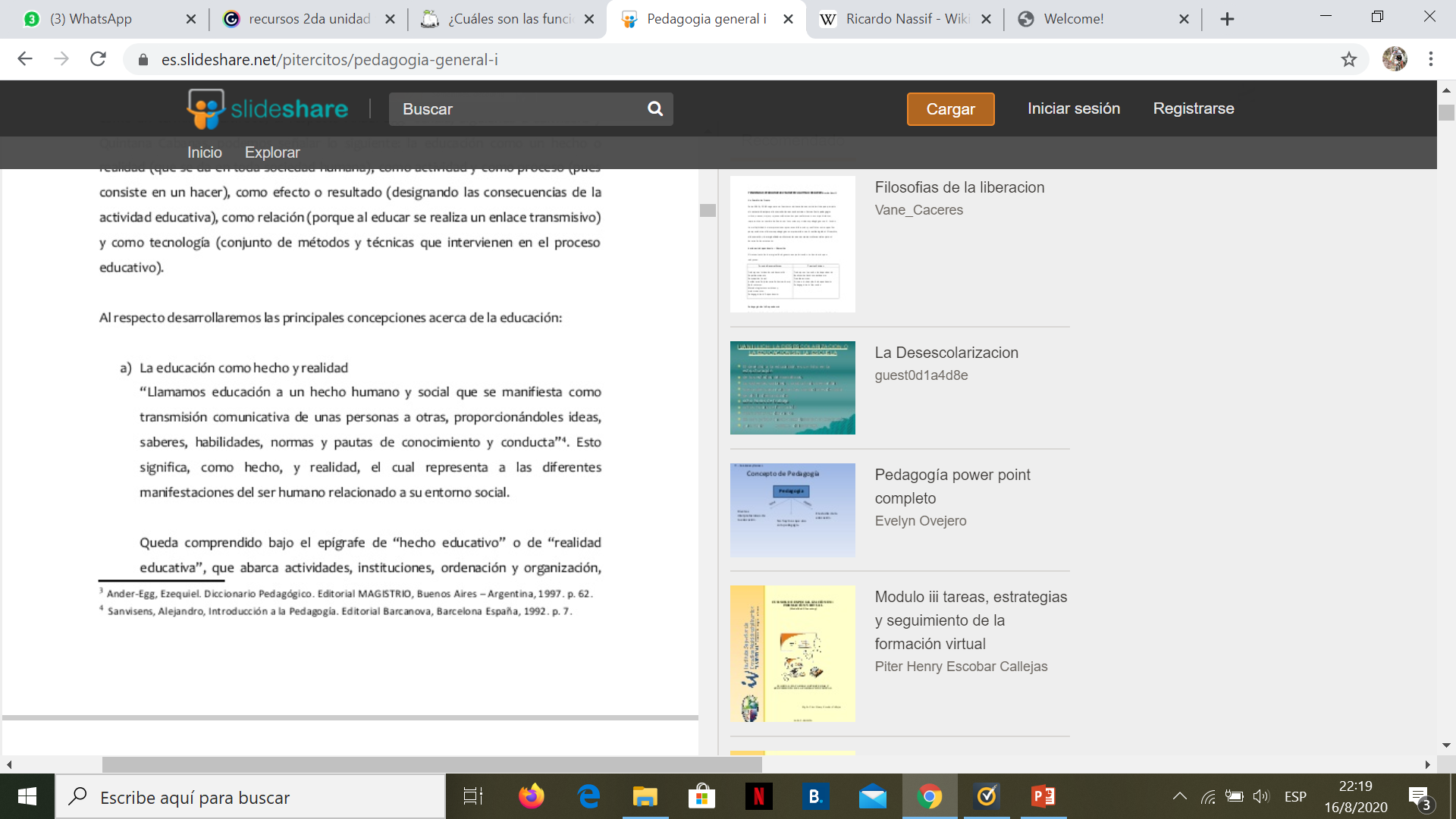 La educación como actividad y proceso
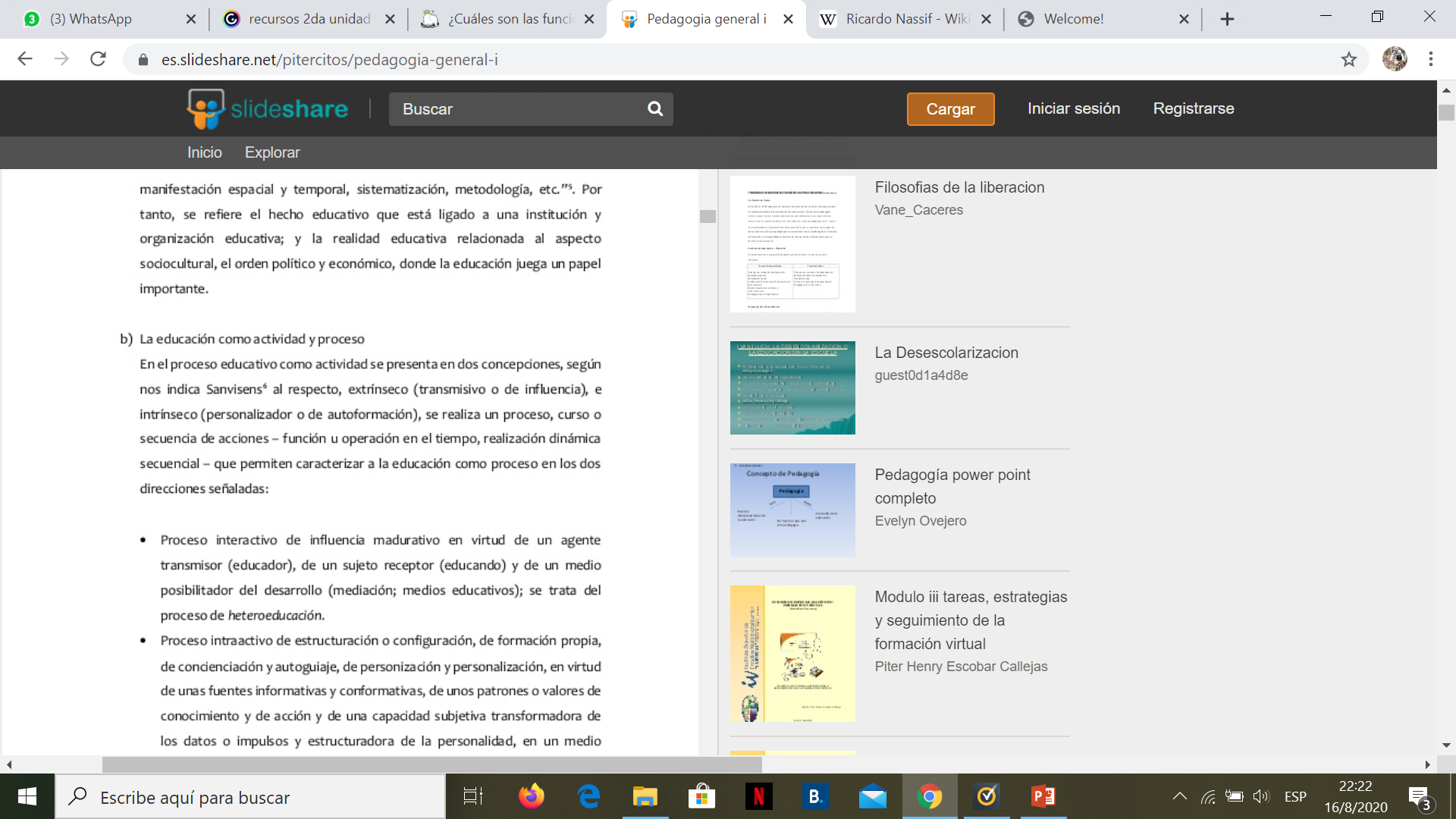 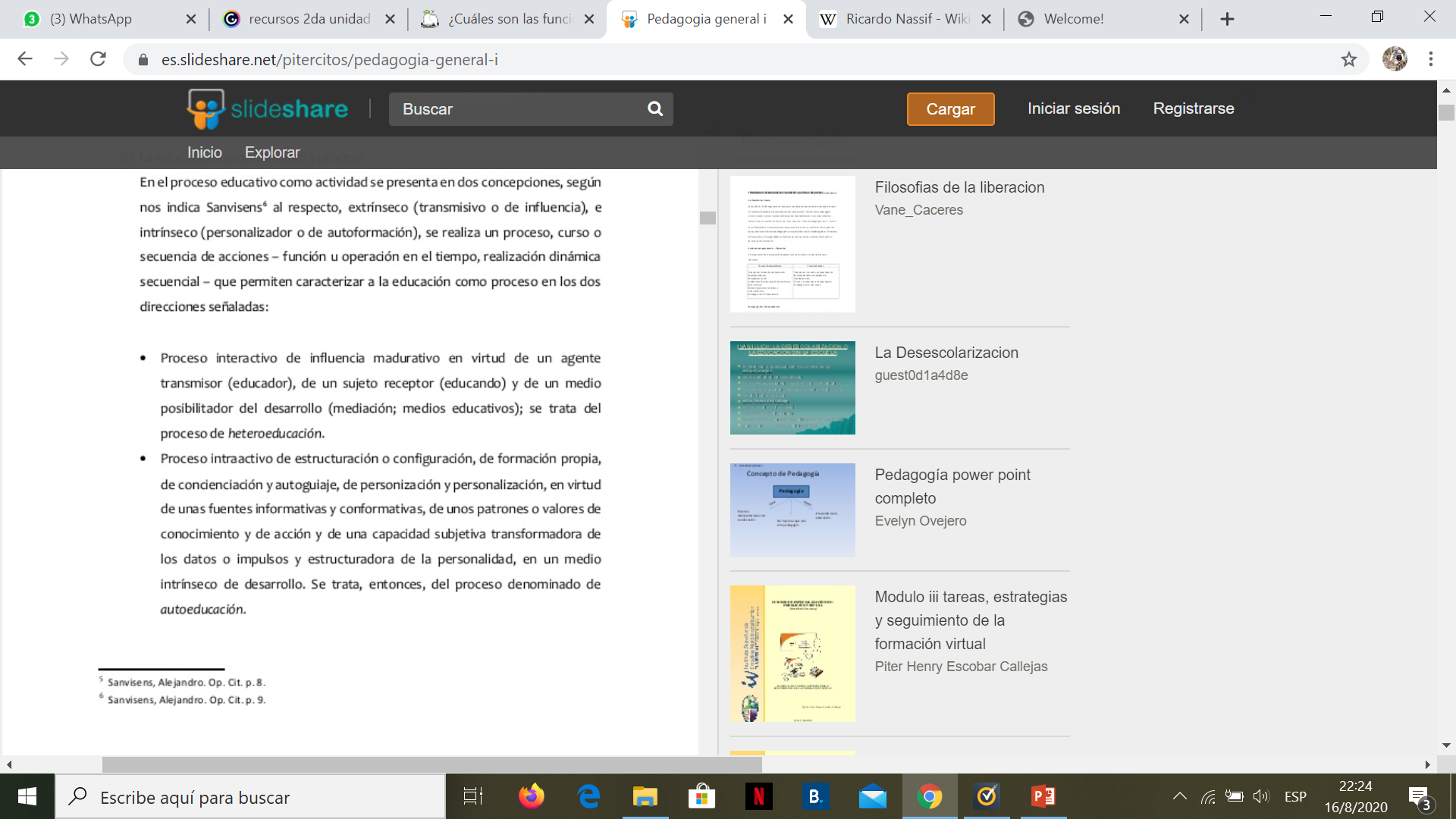 La educación como efecto o resultado
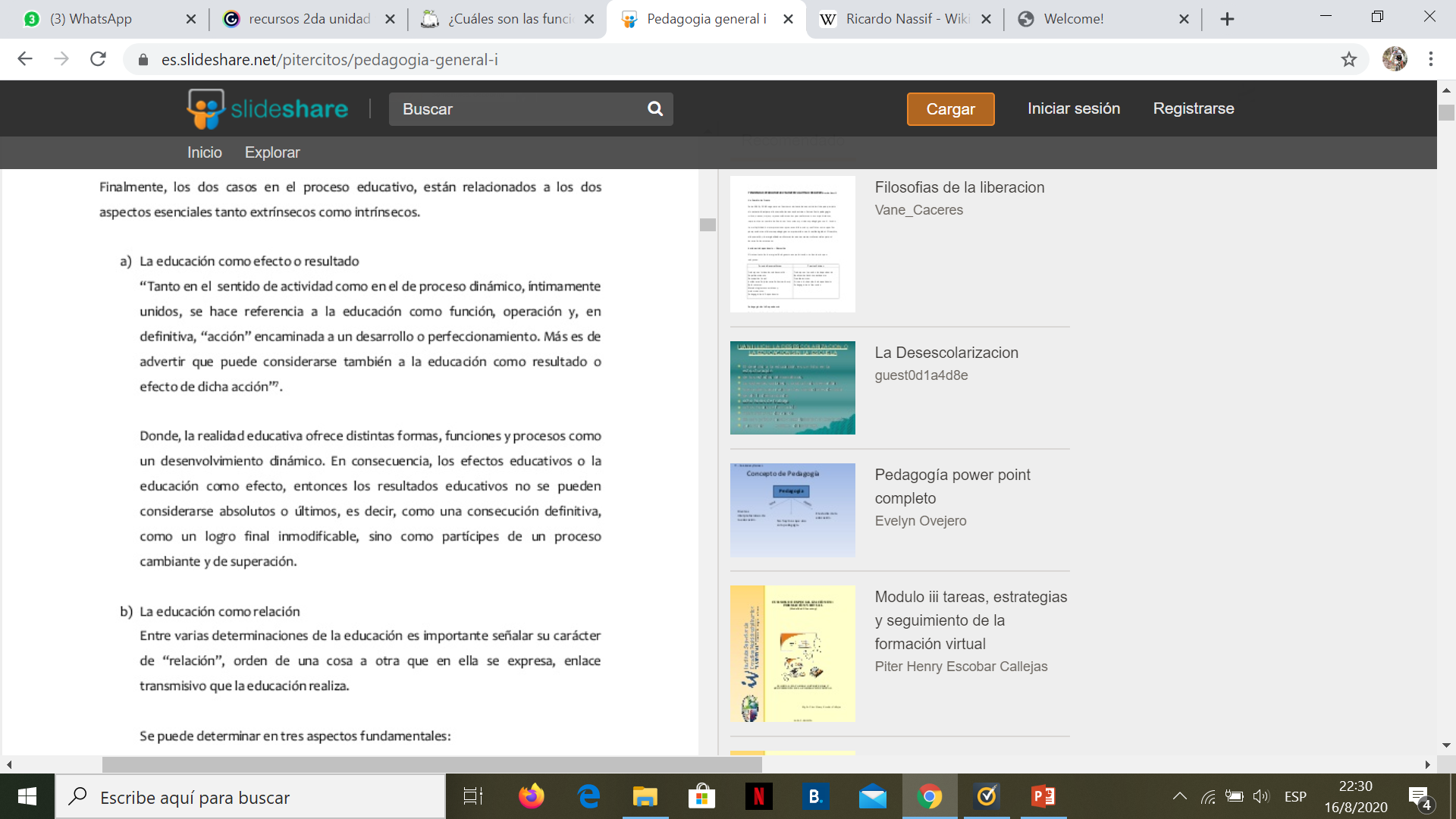 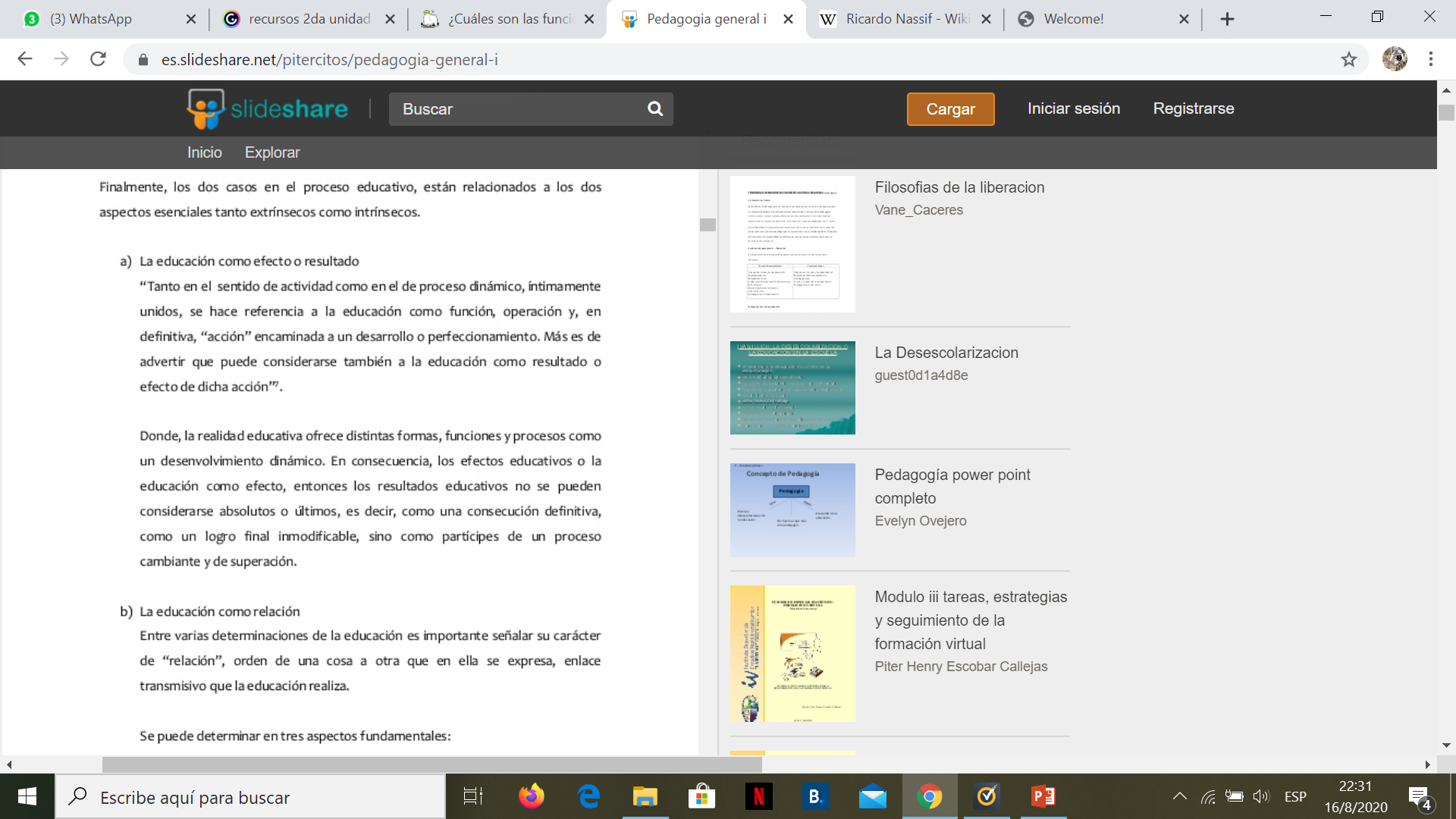 La educación como relación
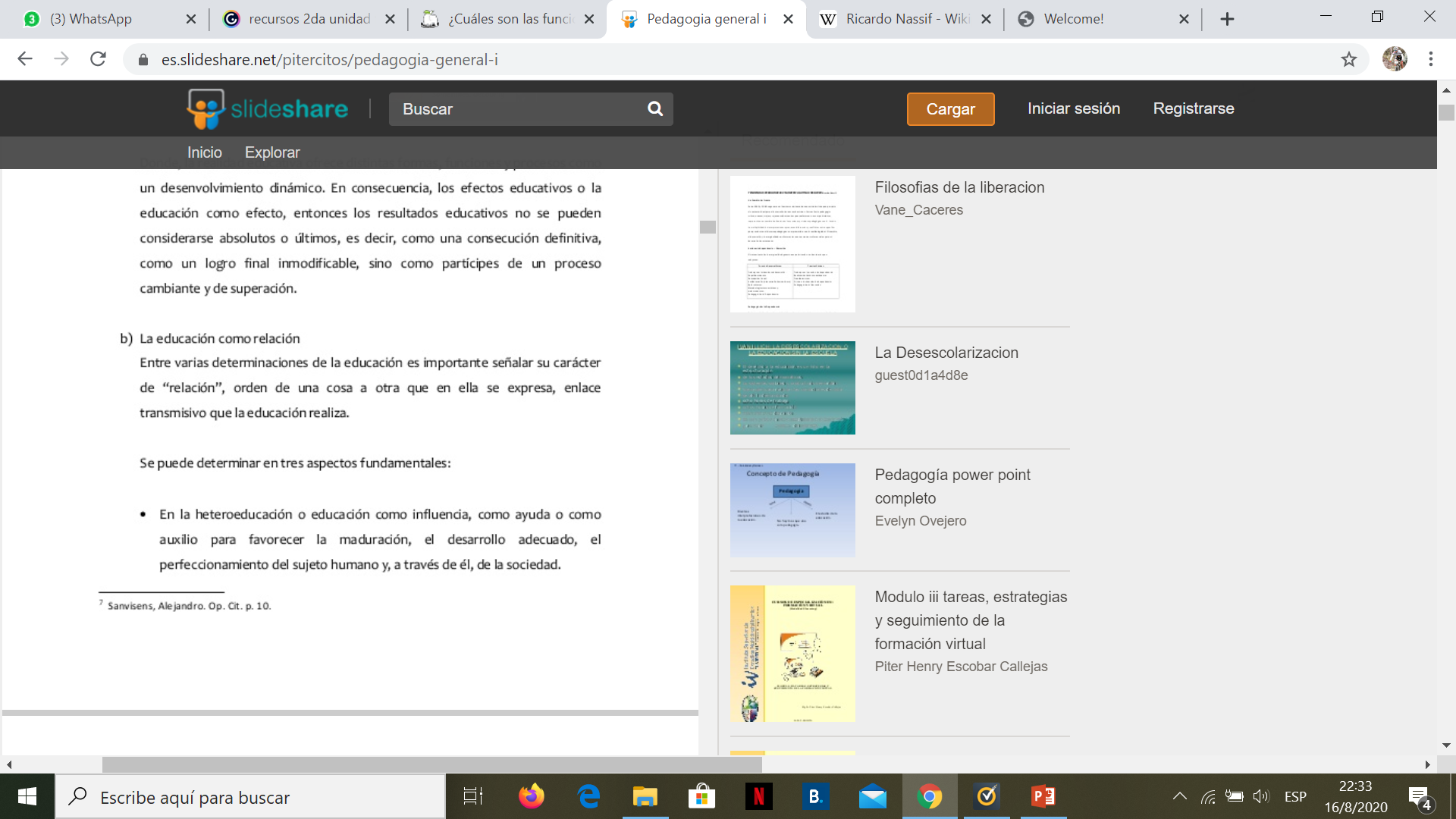 Se determina en 3 aspectos fundamentales
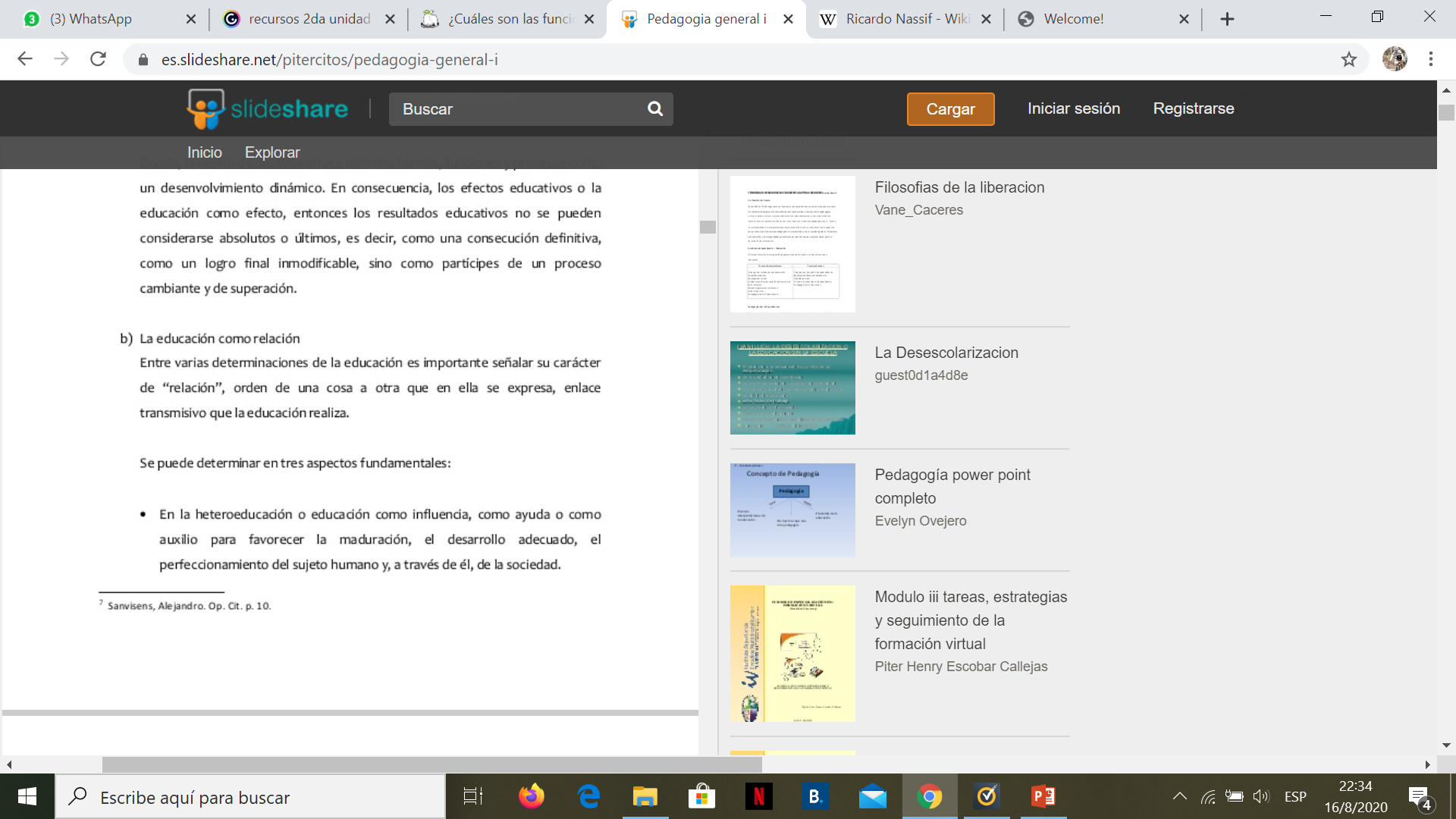 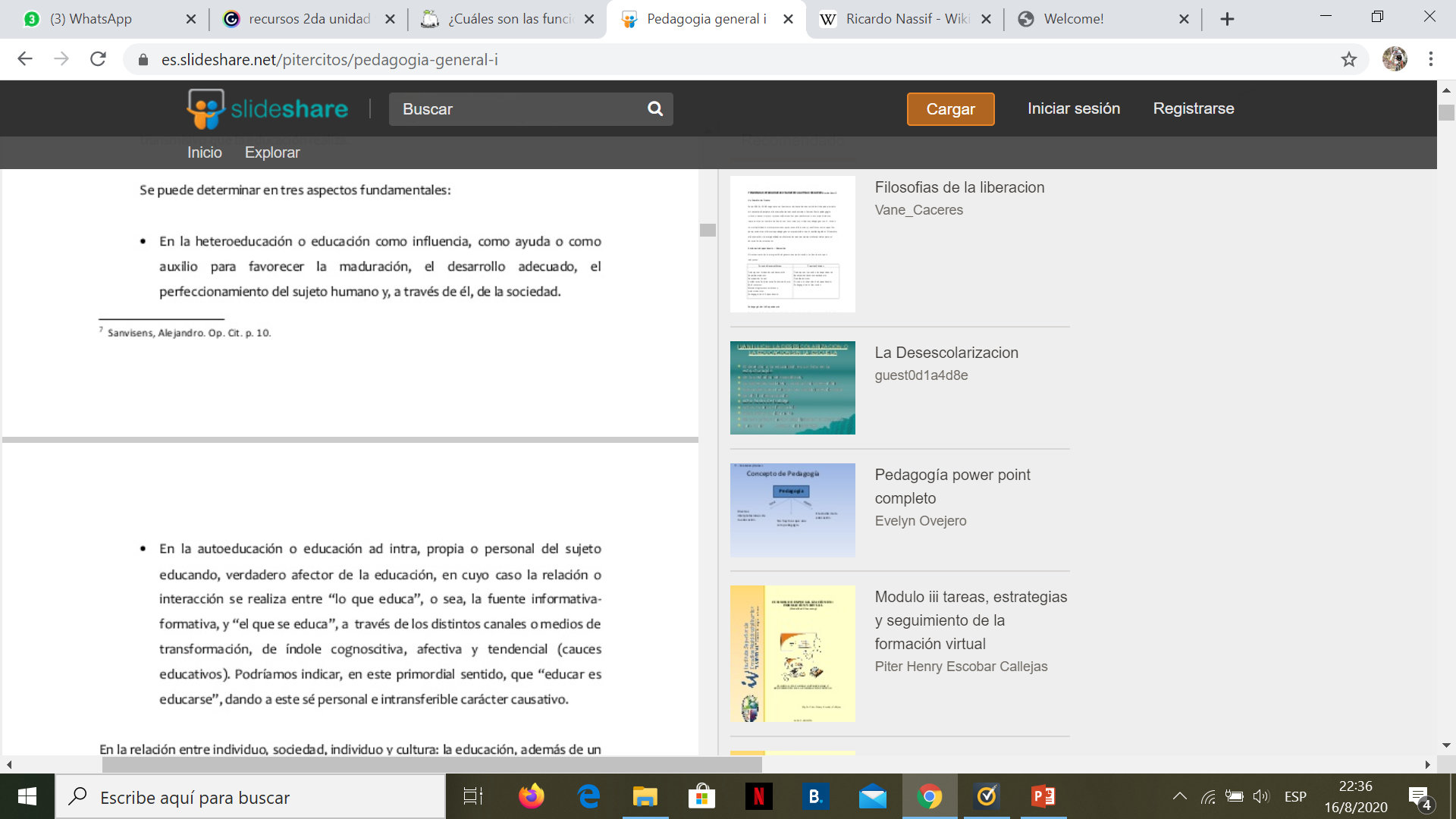 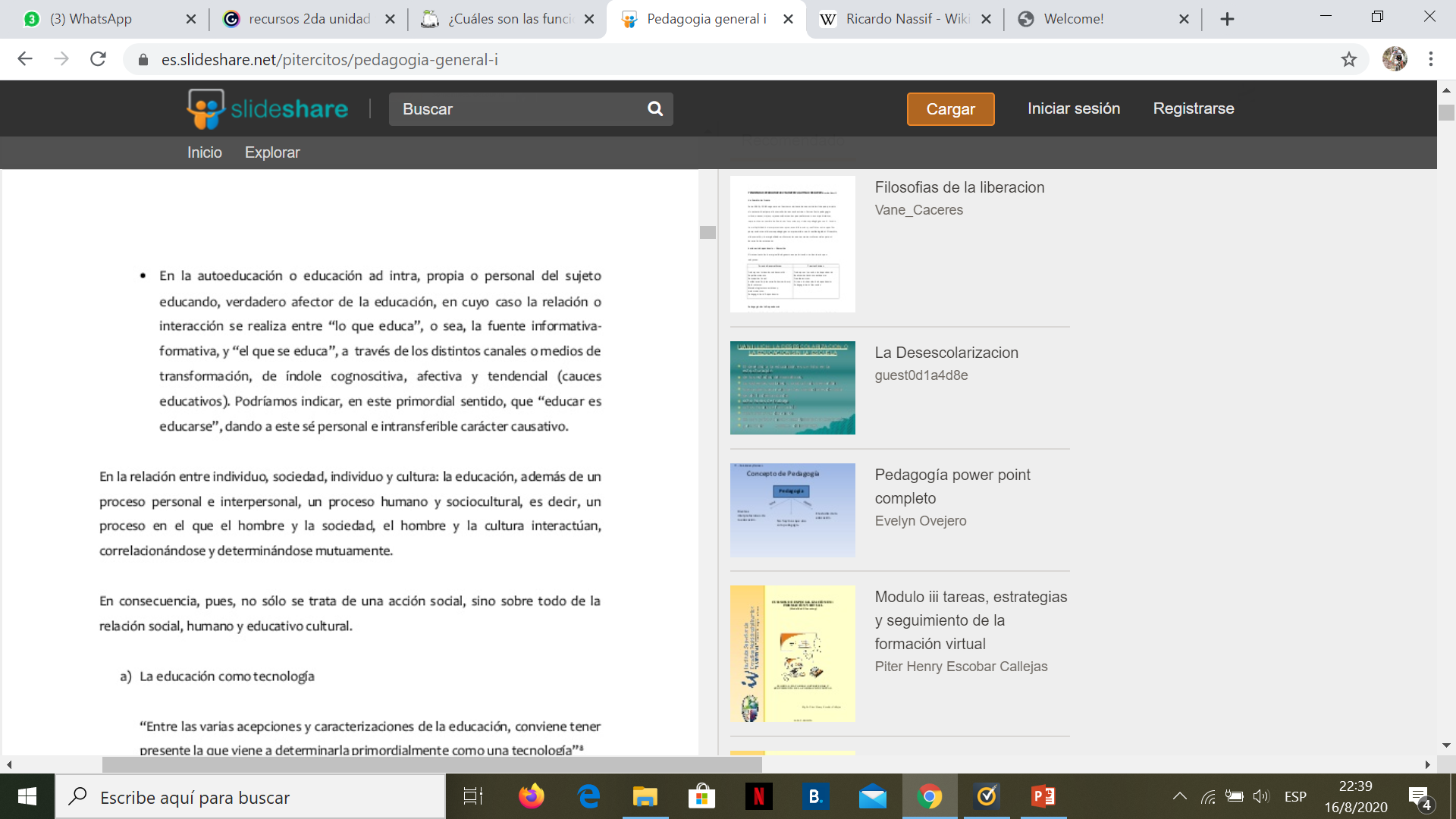 LA EDUCACIÓN COMO TECNOLOGÍA
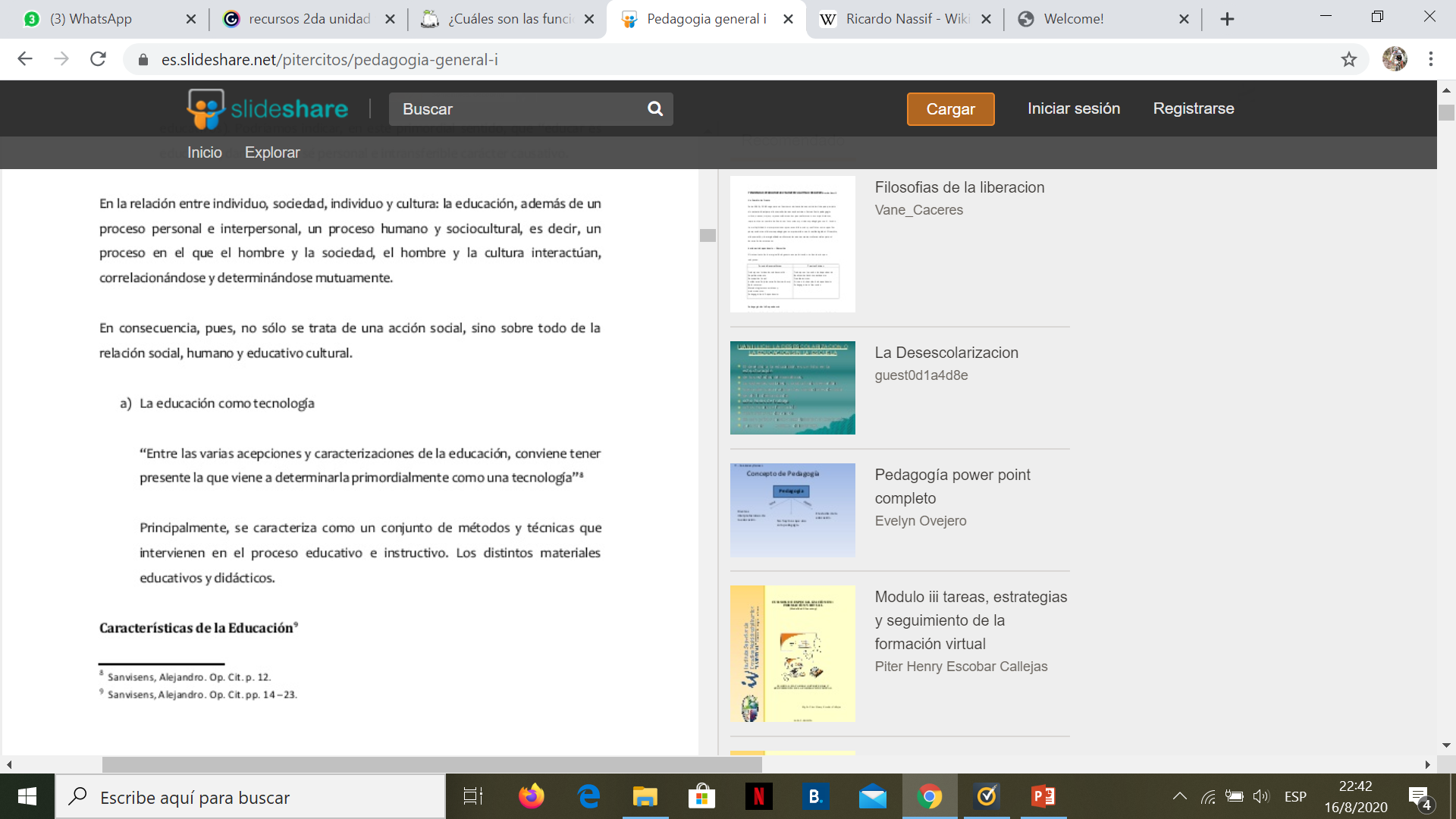 Características de la educación
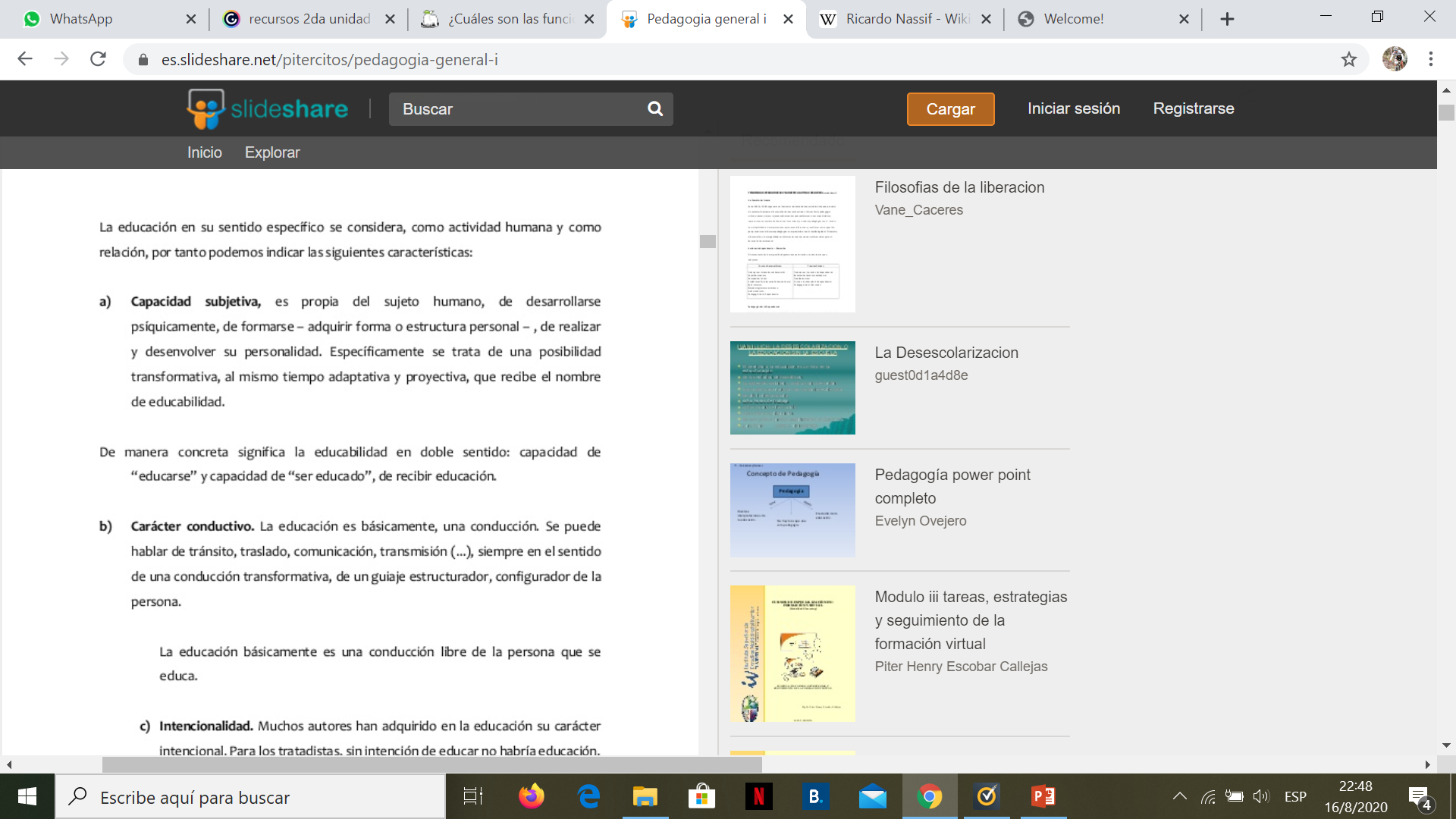 De manera concreta significa la educabilidad en doble sentido: capacidad de “educarse” y capacidad de “ser educado”, de recibir educación.
Características de la educación
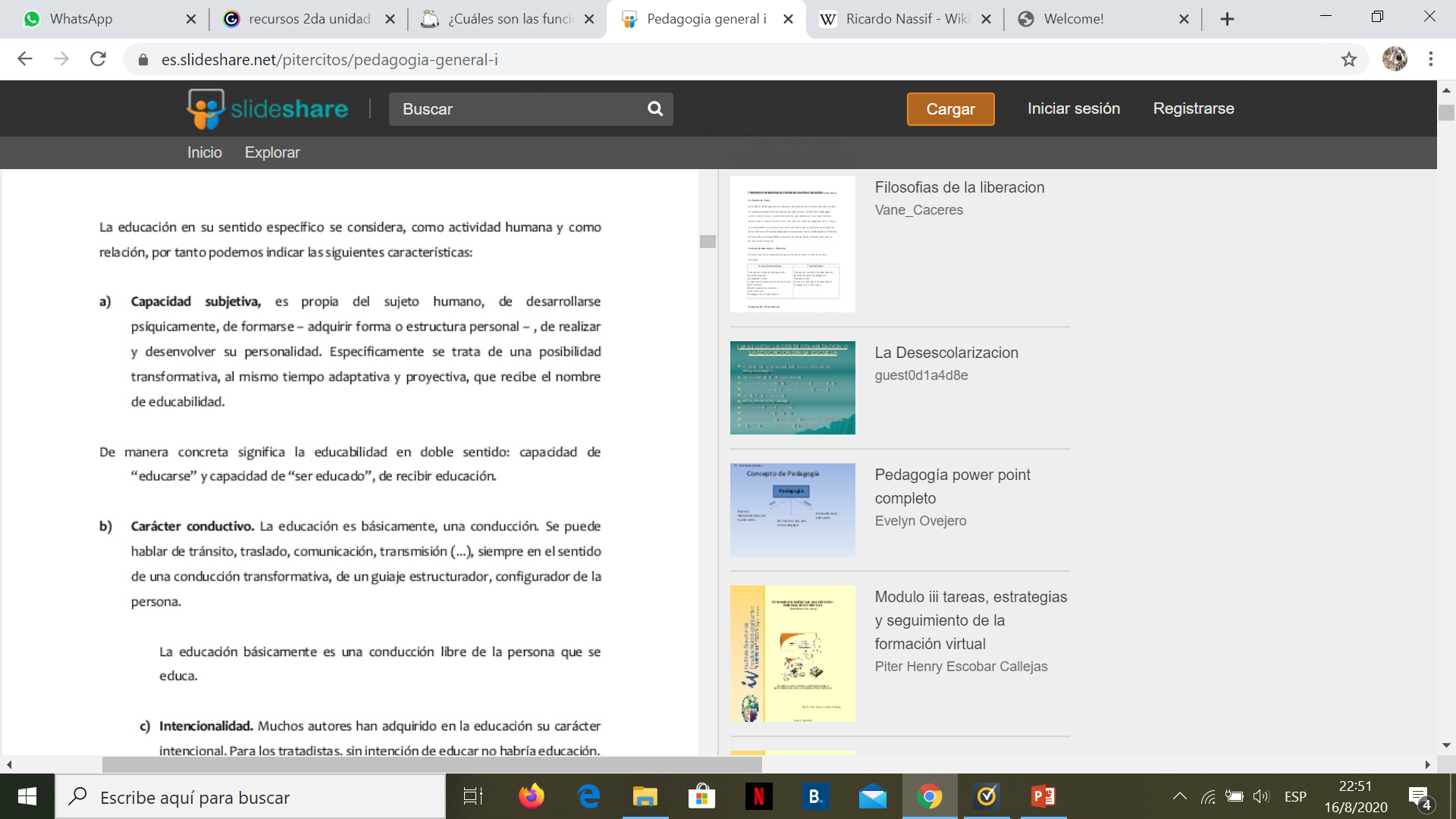 La educación básicamente es una conducción libre de la persona que se educa.
Características de la educación
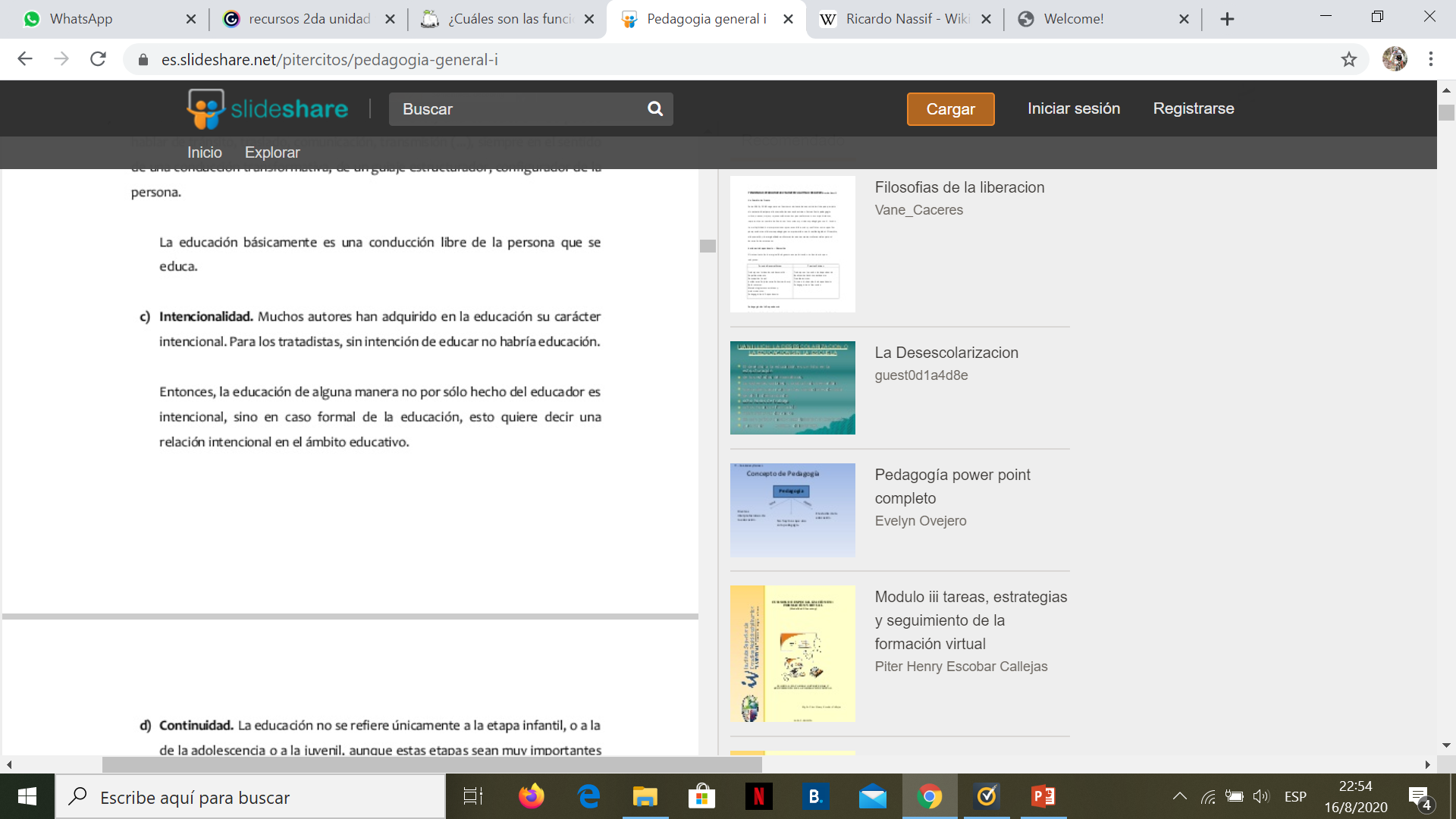 Características de la educación
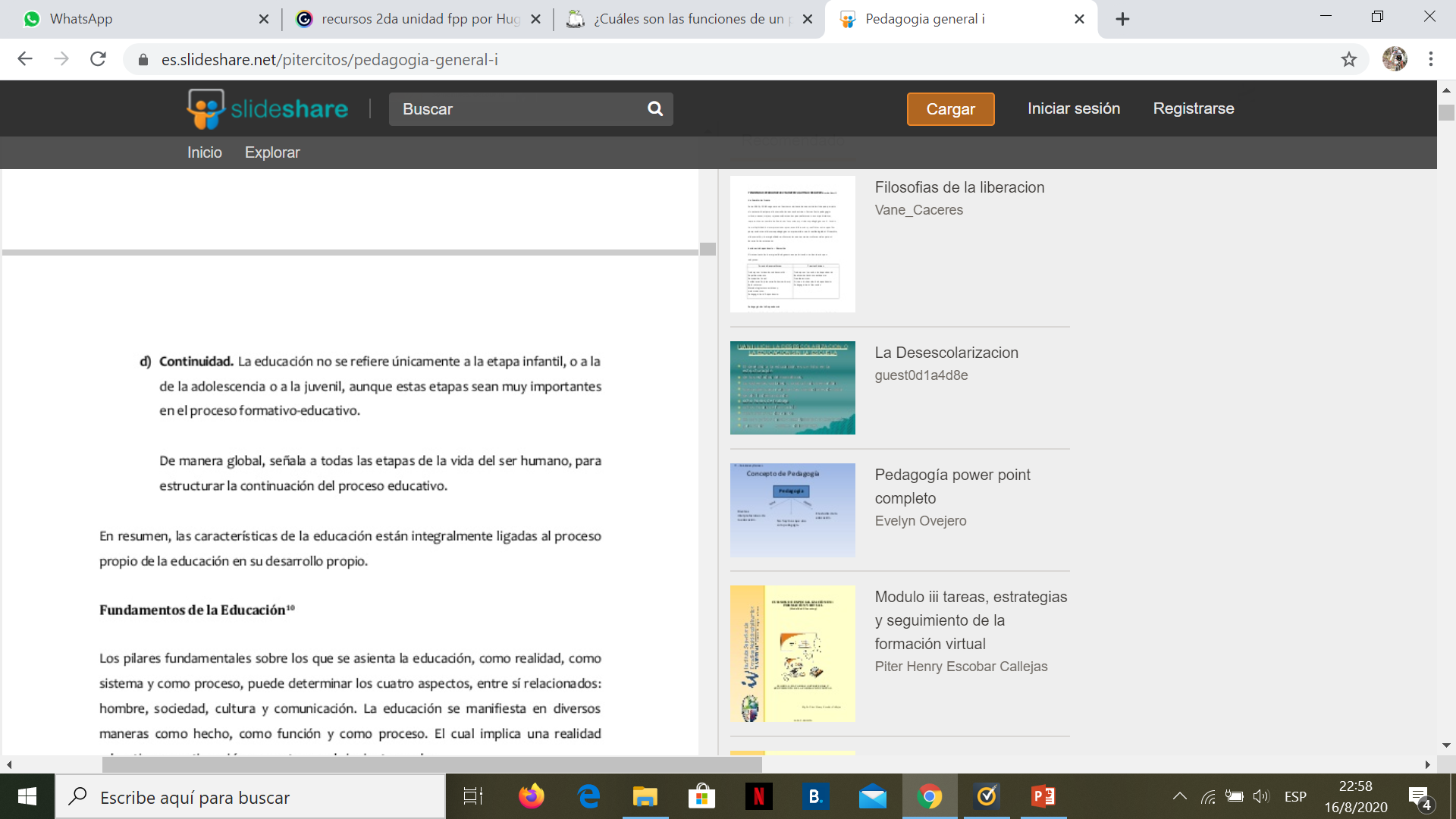 Fundamentos de la educación
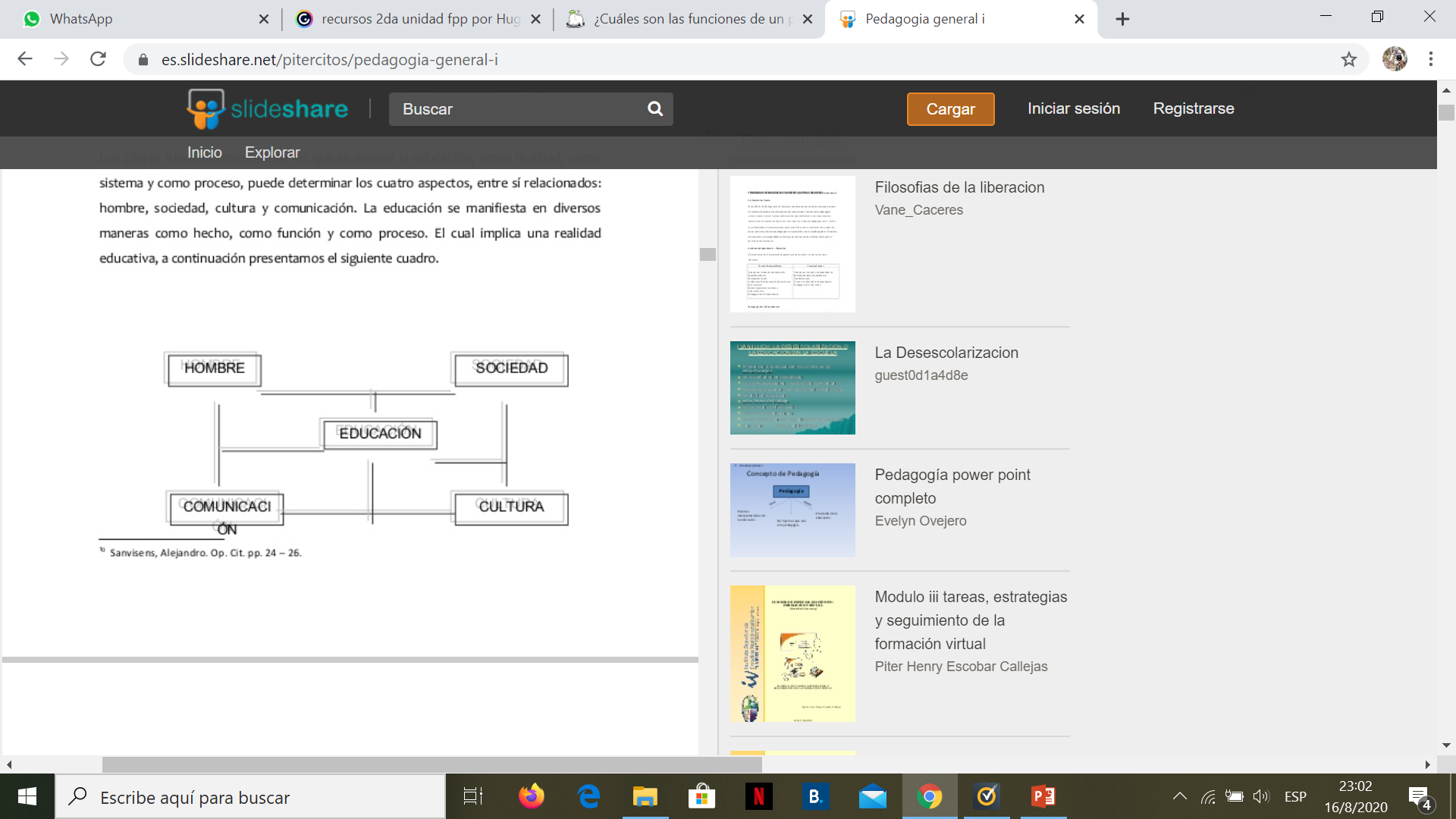 El pedagogo frente al concepto de educación
El pedagogo frente al concepto de educación
“La mas grande aventura humana” (Kant)


Por algo en nuestros días esperamos de ella la solución para todos nuestros males sociales: por algo, cuando los poseemos, le adjudicamos todos los bienes.
El pedagogo frente al concepto de educación